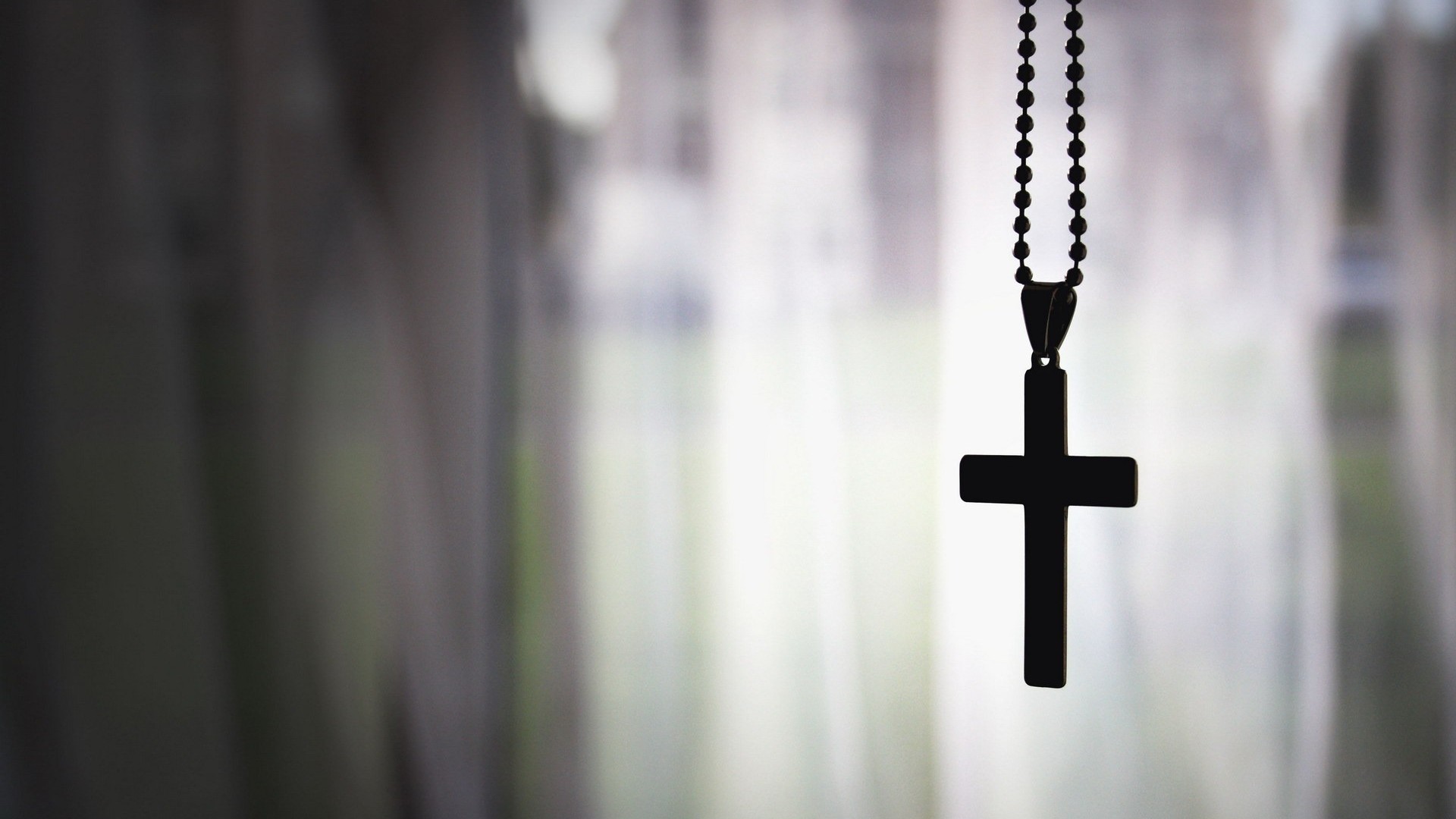 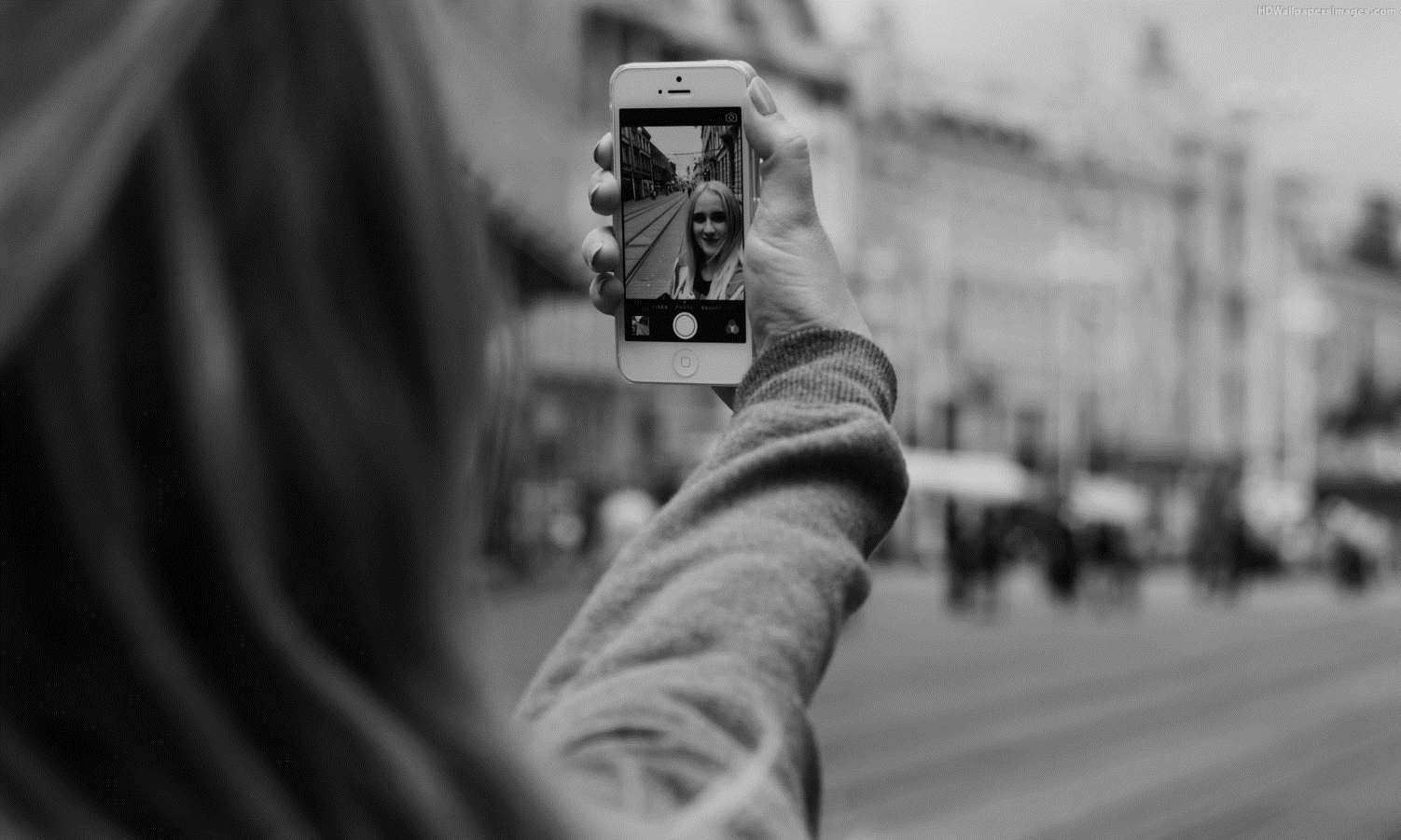 Your walk talks,  your talk talks 
your walk talks louder than your talk talks (x2)
Walk not in darkness as children of the night
Walk even as Jesus walked, walk as the children of light
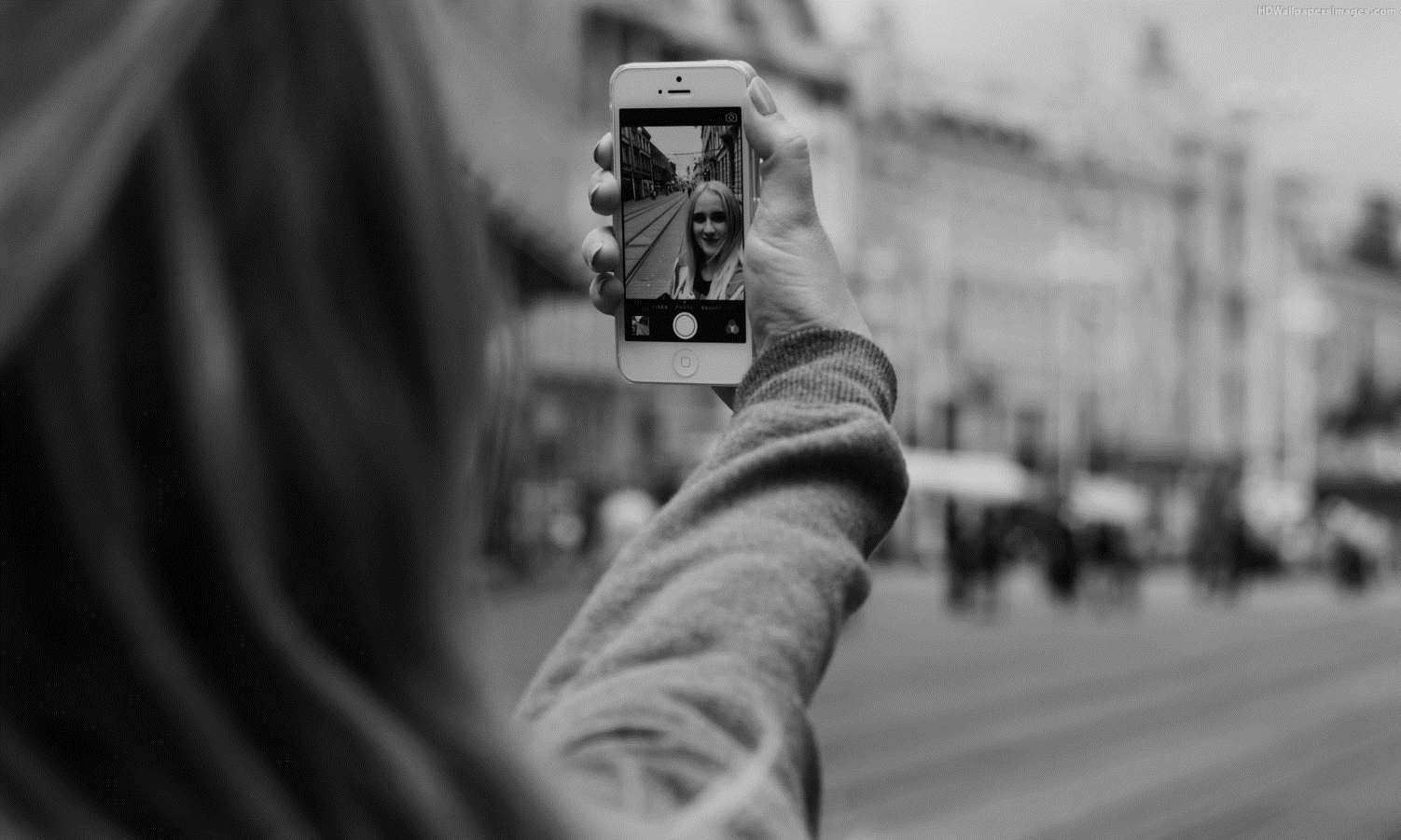 Cellphone vLj;J selfi  gplpf;Fk; jk;gp jq;ifNa
,NaRitg;Nghy Ngrp ghU vd;Wk; ntw;wpjhd;

Cellphone vLj;J selfi  gplpf;Fk; jk;gp jq;ifNa
,NaRitg;Nghy ele;J ghU vd;Wk; ntw;wpjhd;
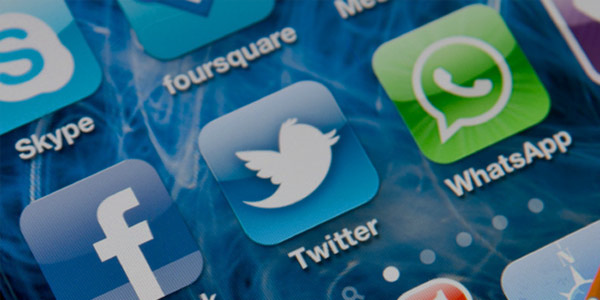 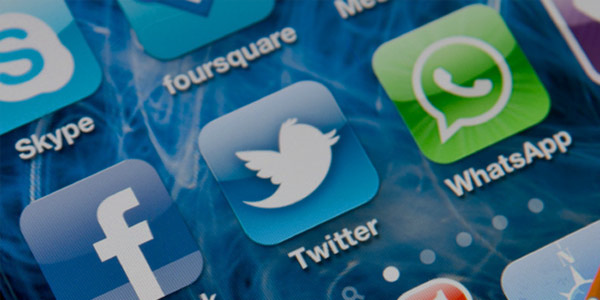 Facebook twitter whatsapp ellam time waste Mf;FNk
Daily bible  glpr;R ghU taste M ,Uf;FNk

Post, Like, Share gz;zp Nkhrk; NghfhNj ,NaRitg;Nghy tho;e;J ghU Nkhl;rk; NghthNa
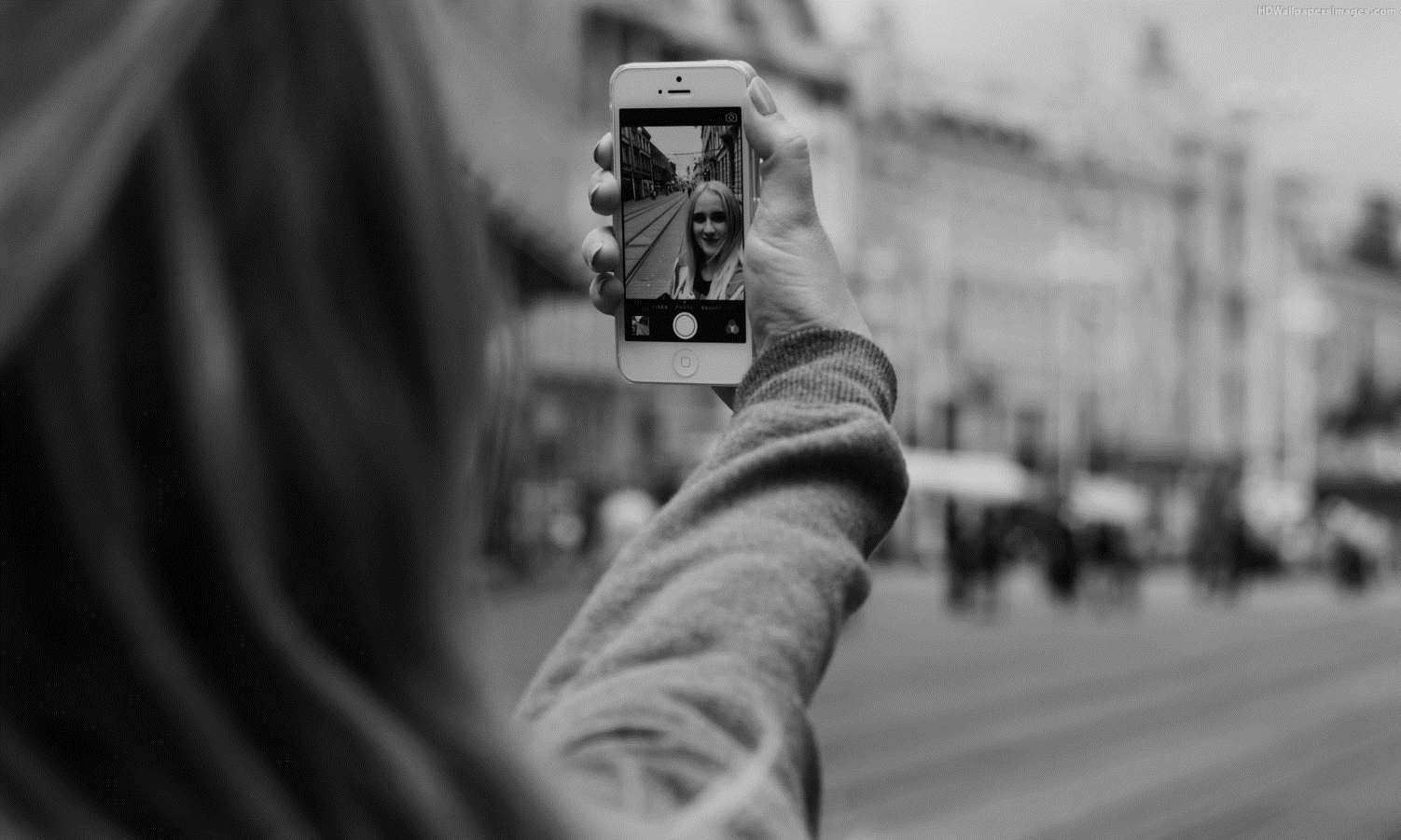 Cellphone vLj;J selfi  gplpf;Fk; jk;gp jq;ifNa
,NaRitg;Nghy Ngrp ghU vd;Wk; ntw;wpjhd;

Cellphone vLj;J selfi  gplpf;Fk; jk;gp jq;ifNa
,NaRitg;Nghy ele;J ghU vd;Wk; ntw;wpjhd;